Игра как средство экологического  воспитания детей старшего  дошкольного возраста
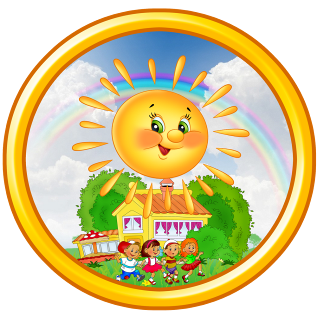 Игнатьева Н.В
2024г.
Игры с камешками марблс
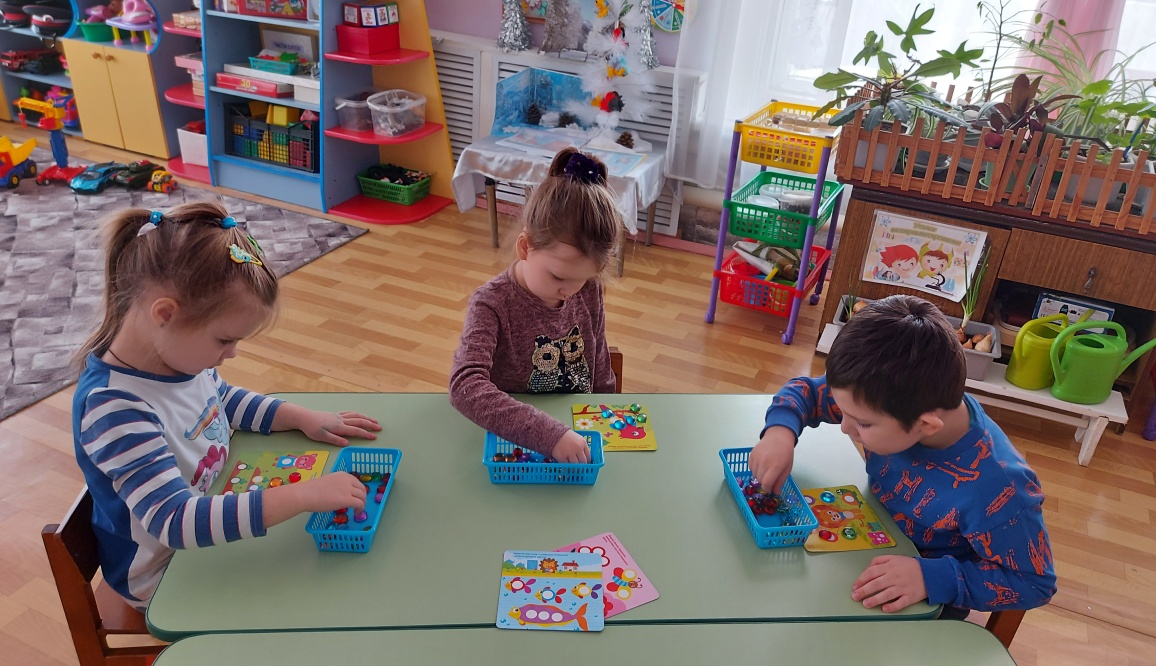 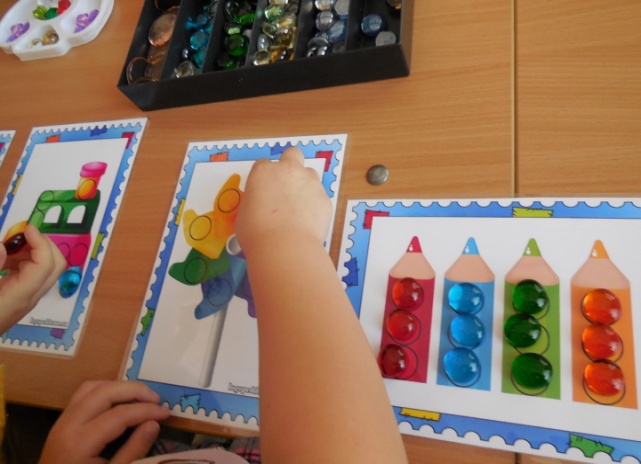 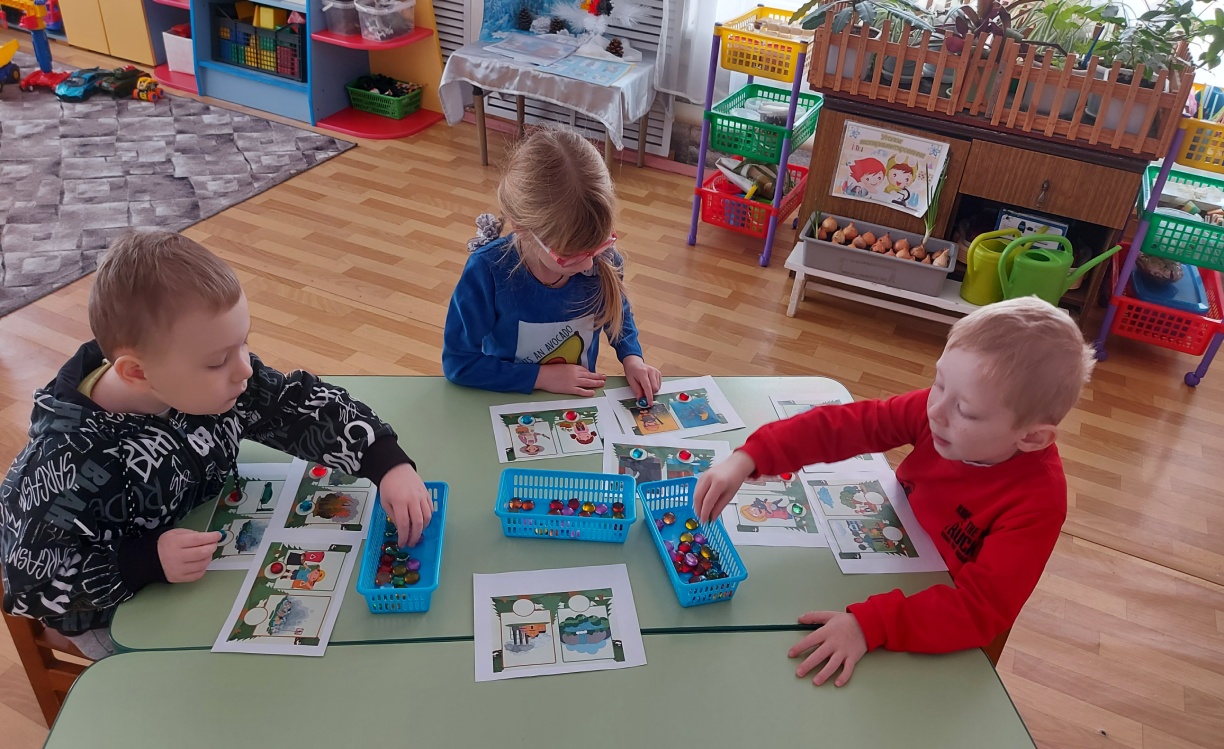 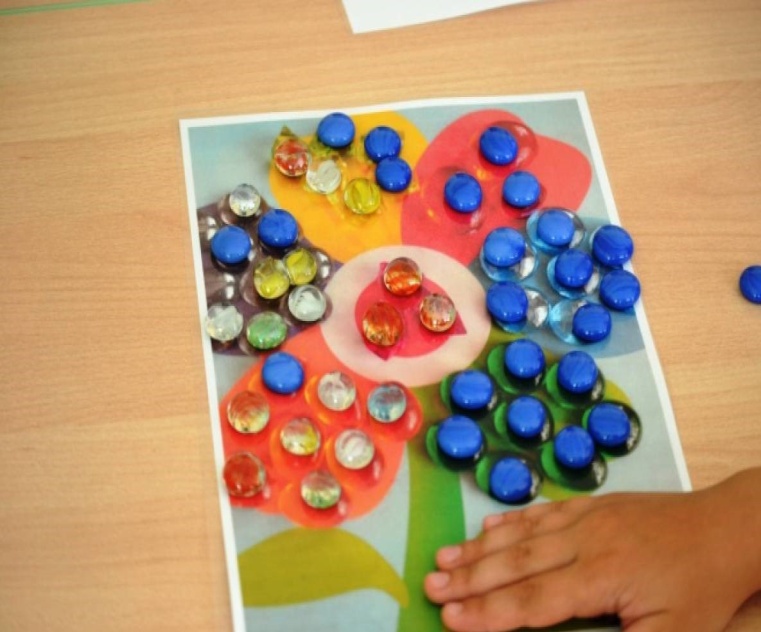 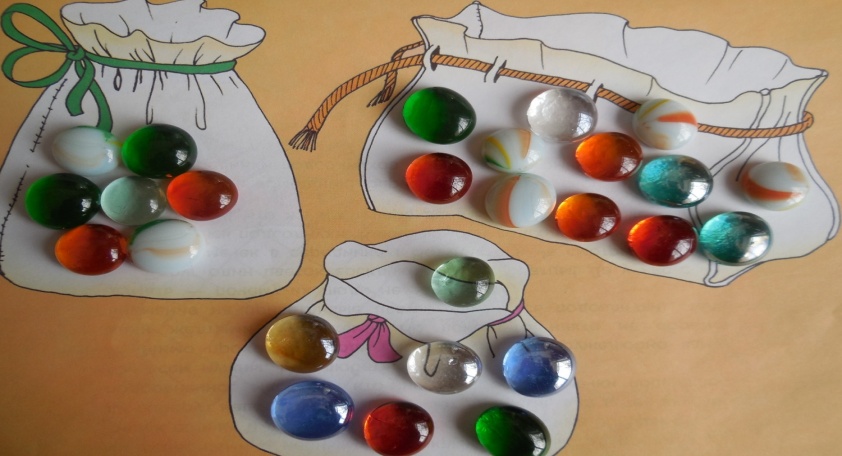 Домашние животные
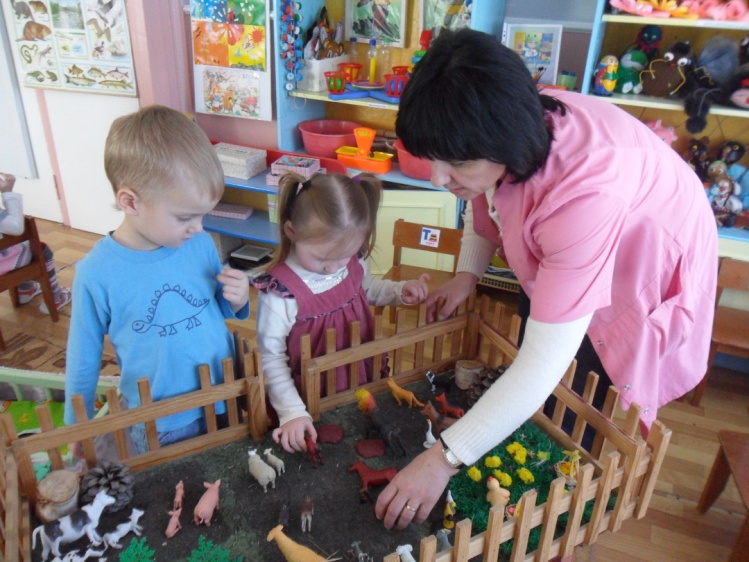 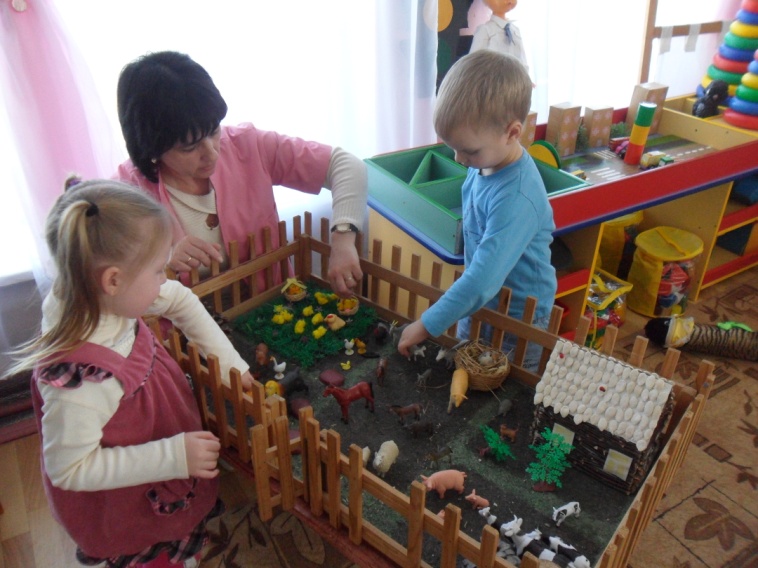 Кто где живет
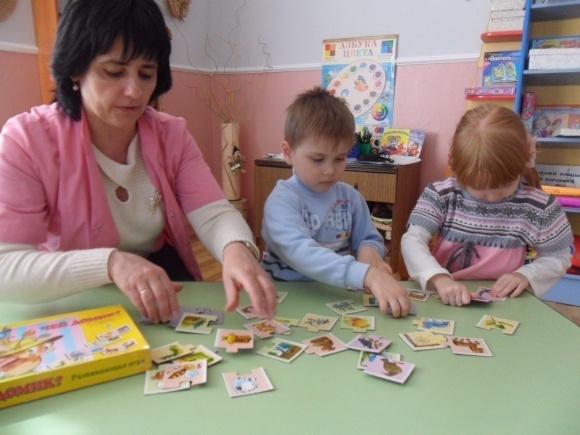 Лягушонок -Знайка
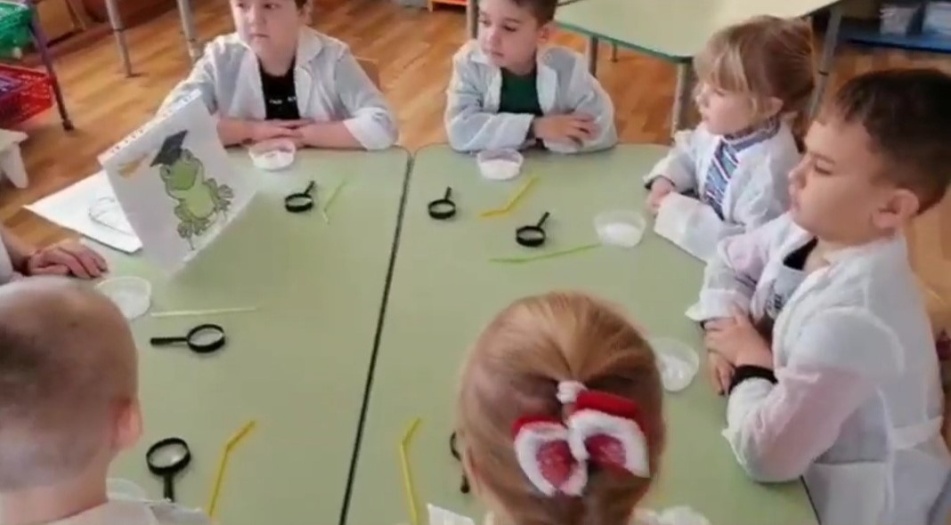 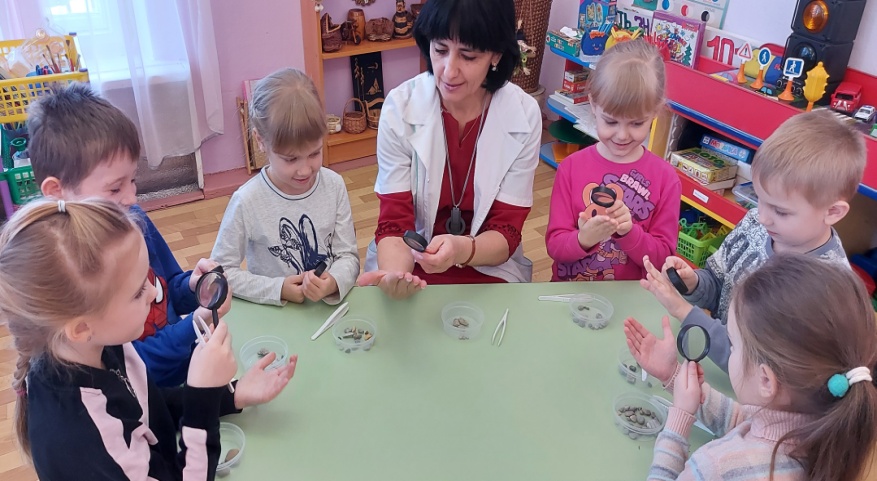 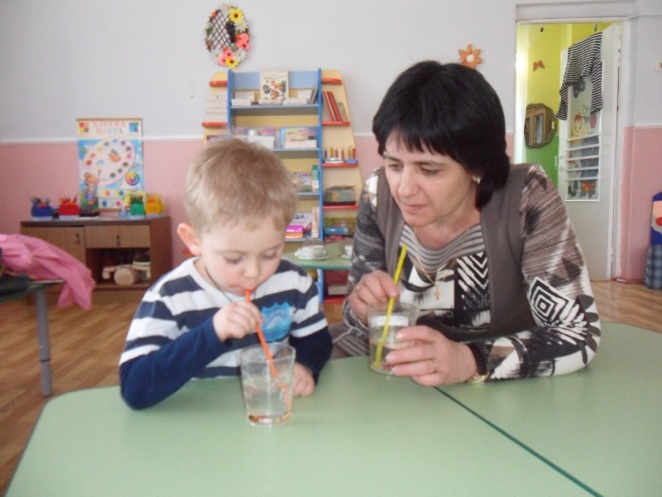 Сад - огород
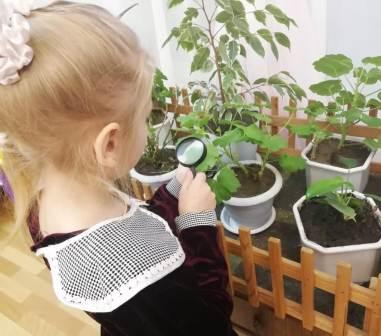 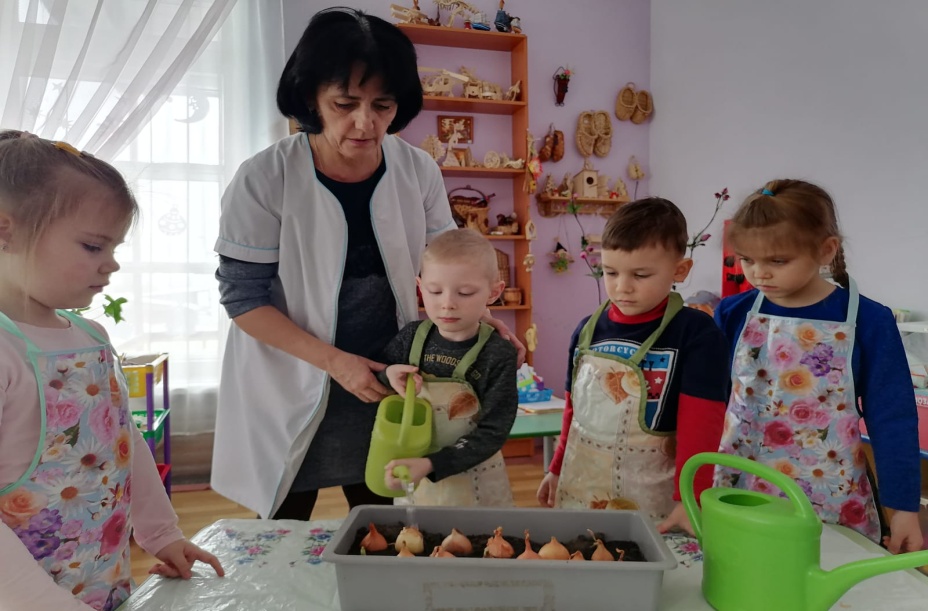 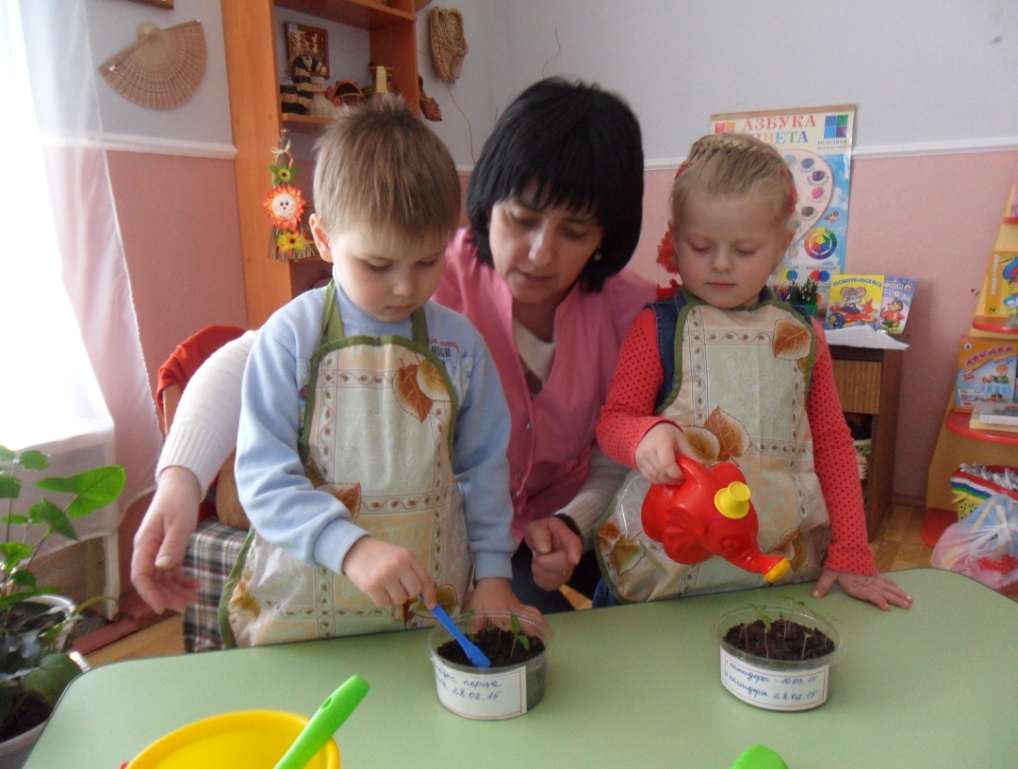 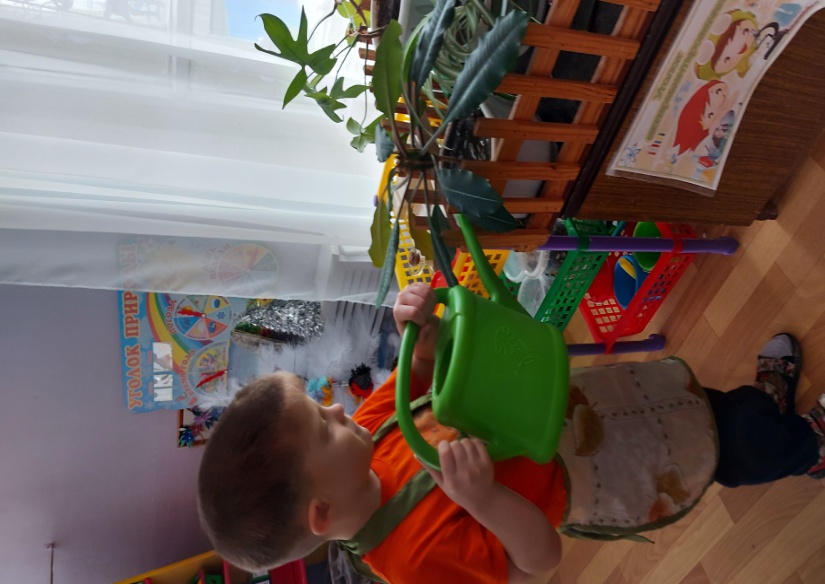 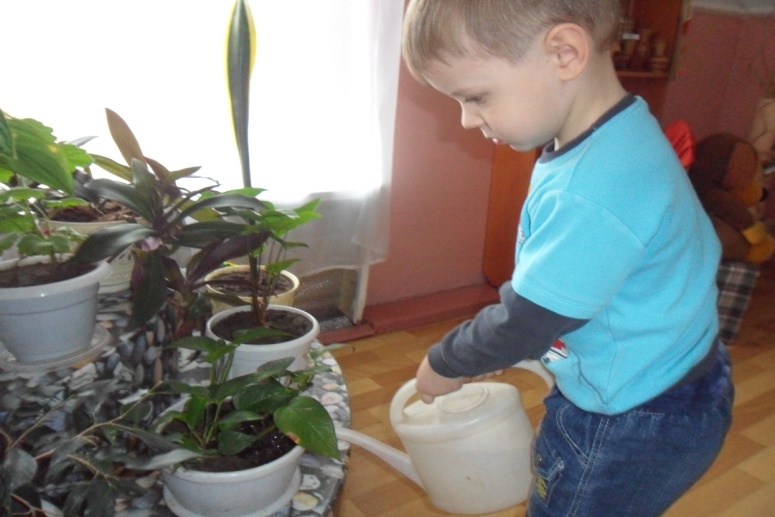 Юные строители
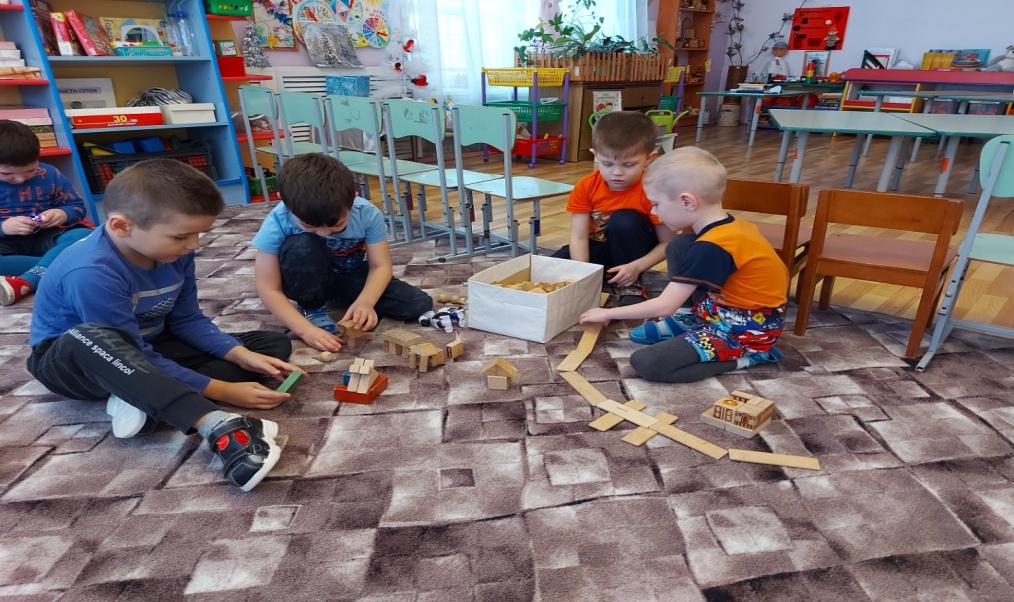 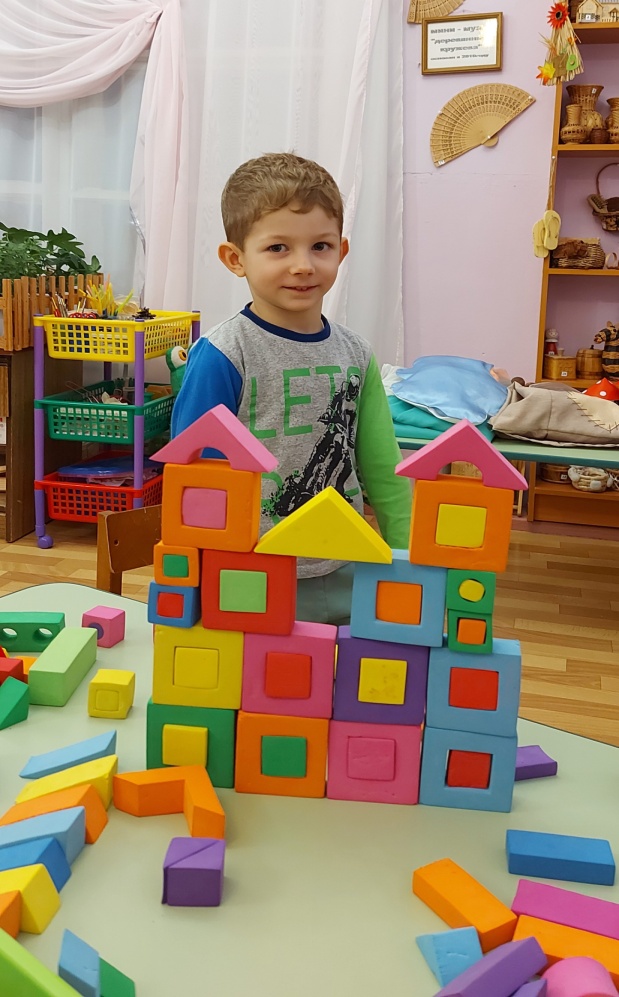 Защитники природы
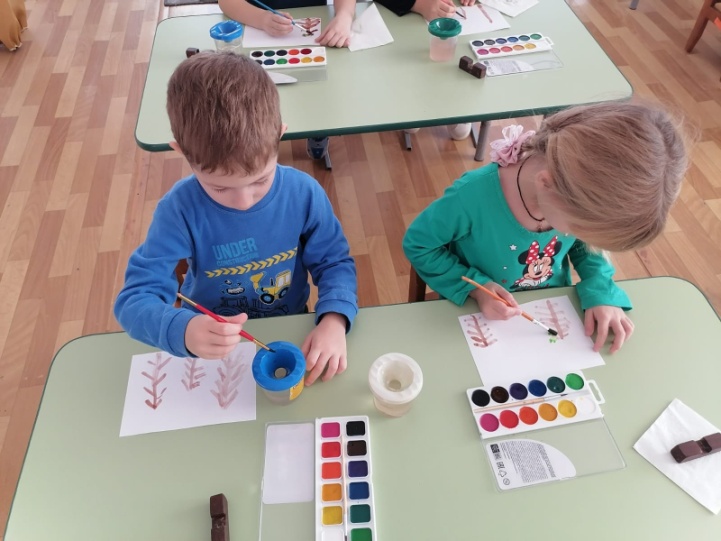 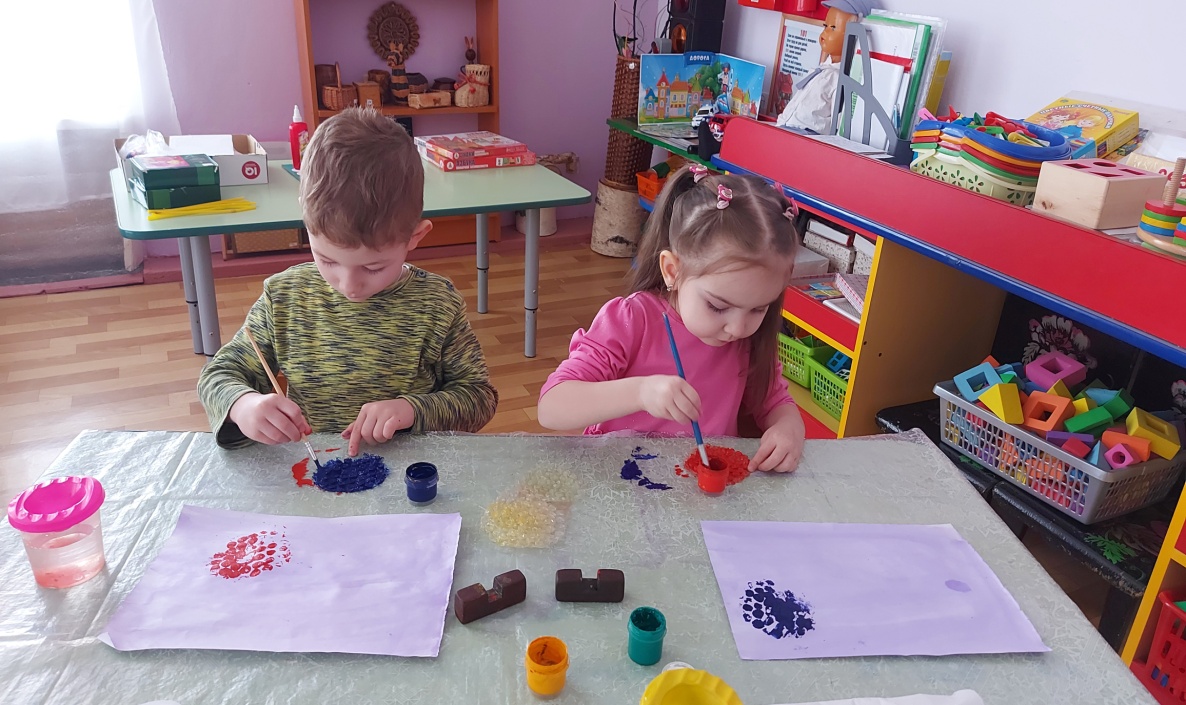 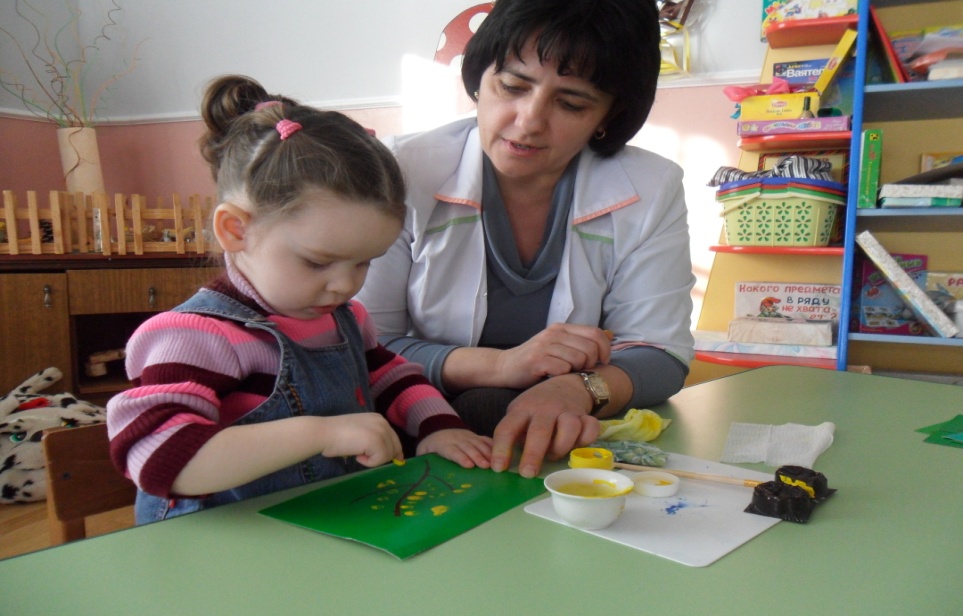 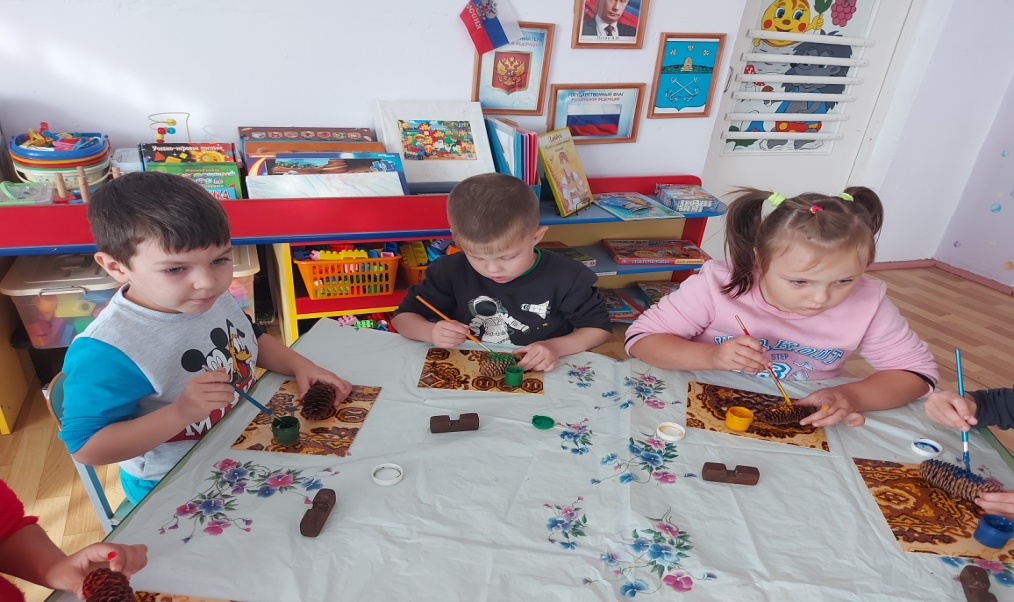 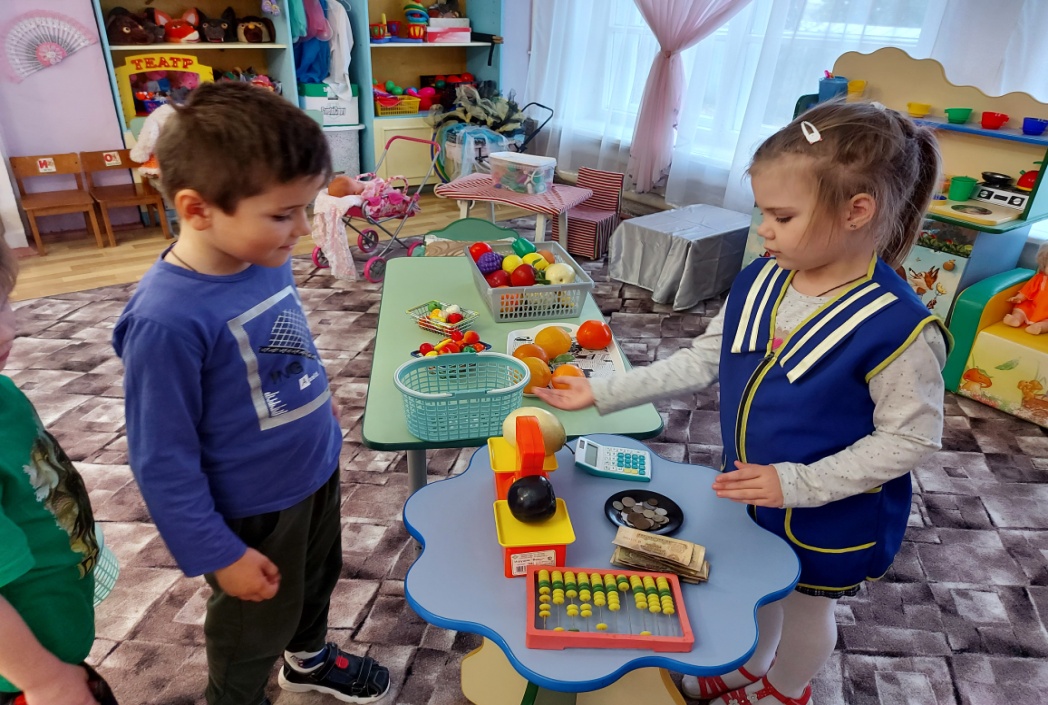 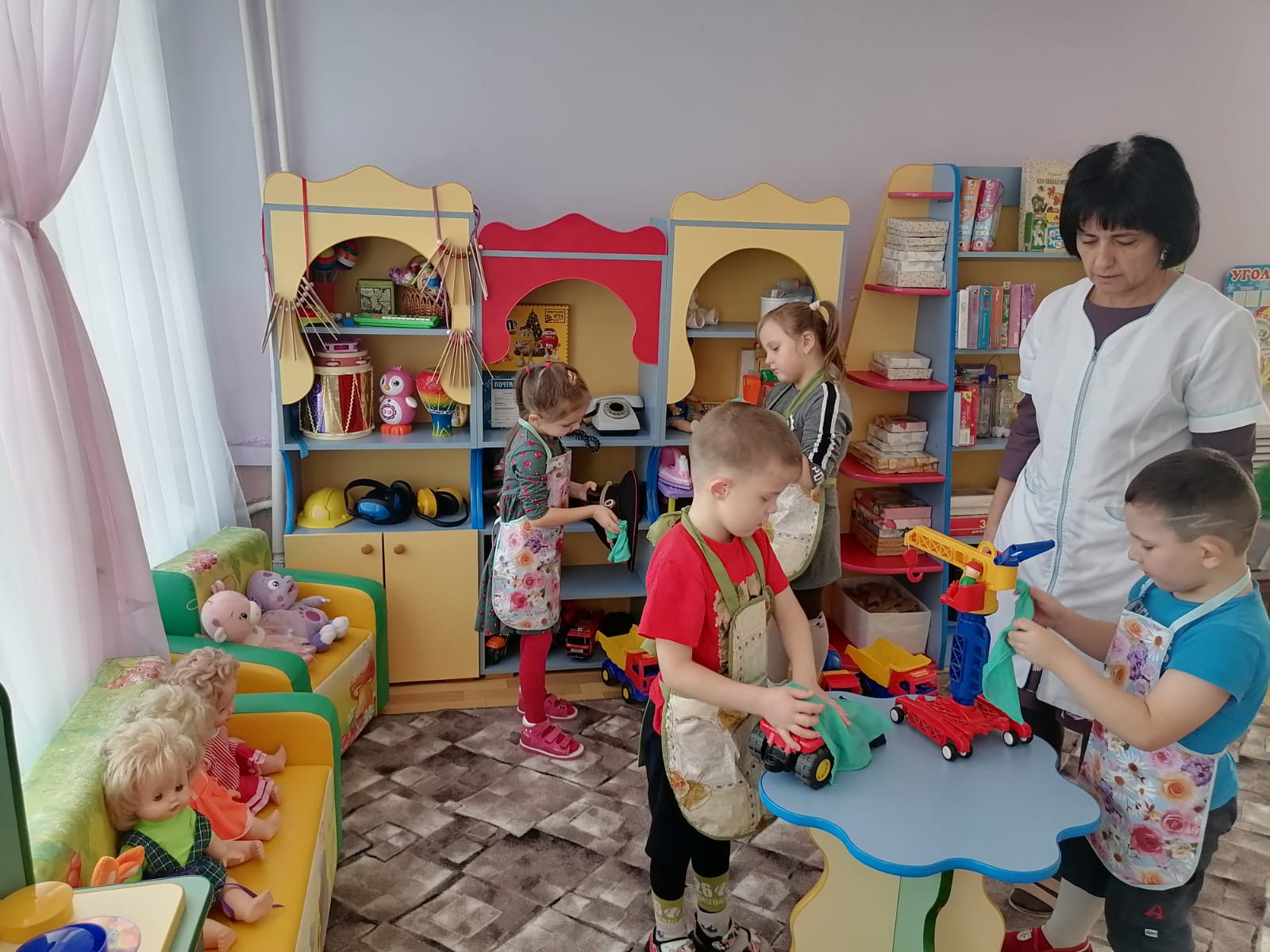 Экологические  сказки
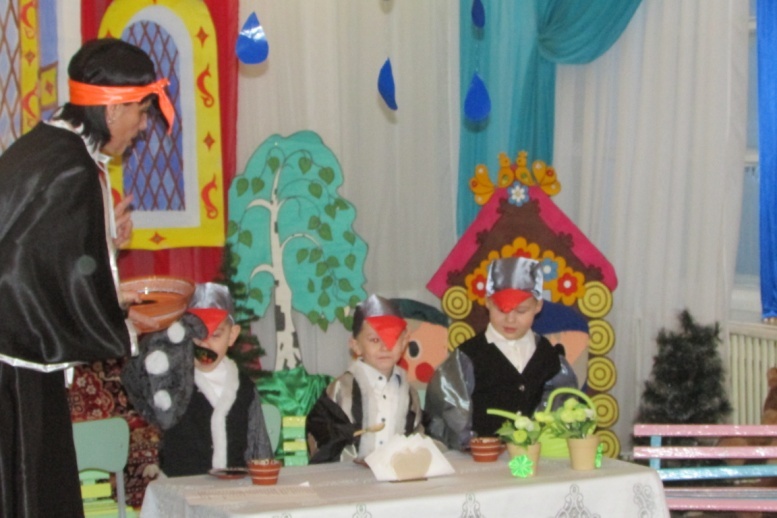 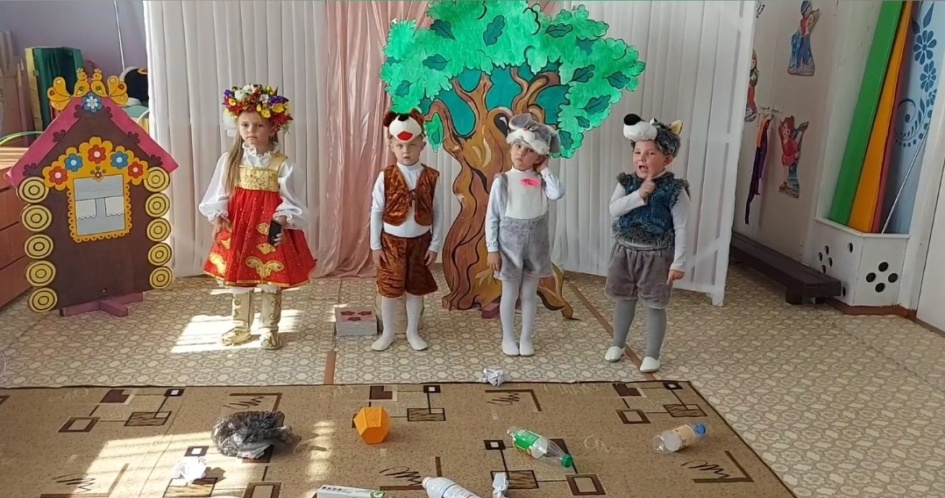 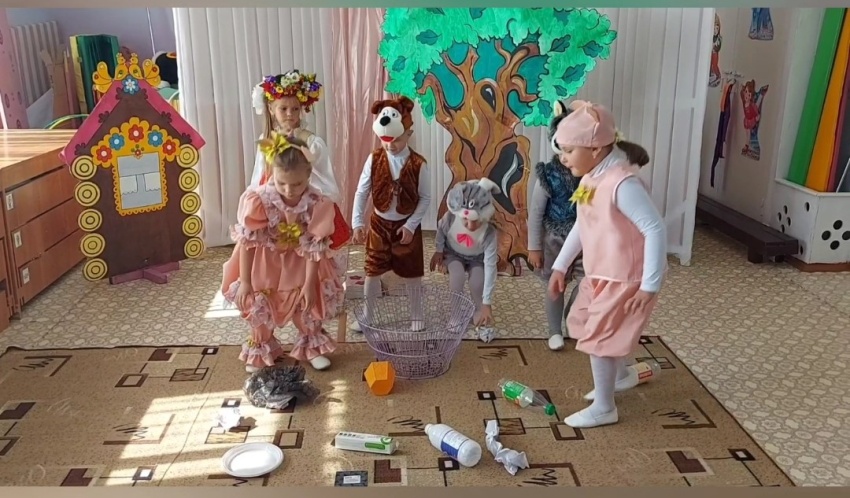 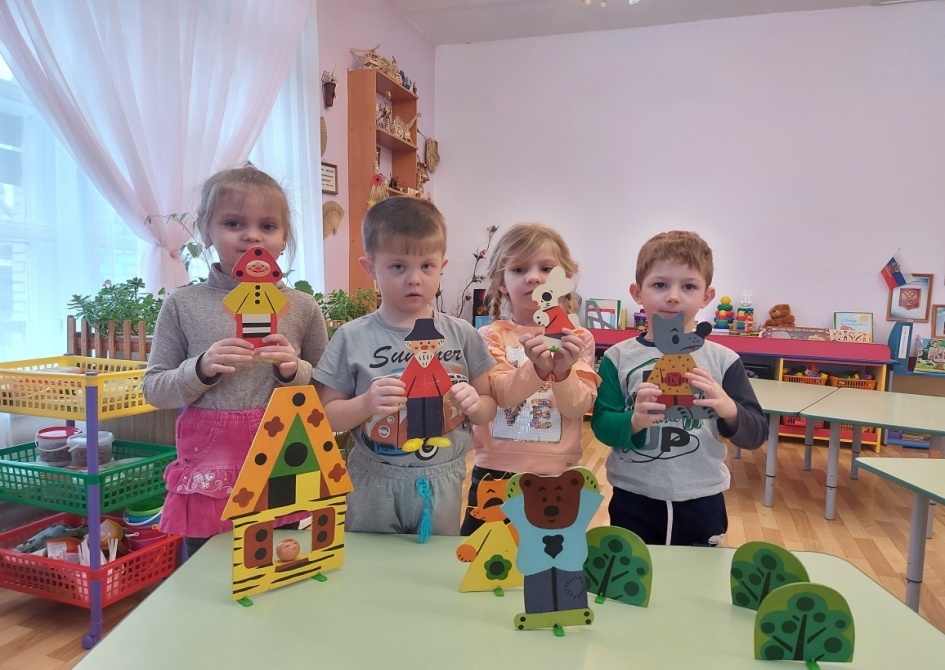 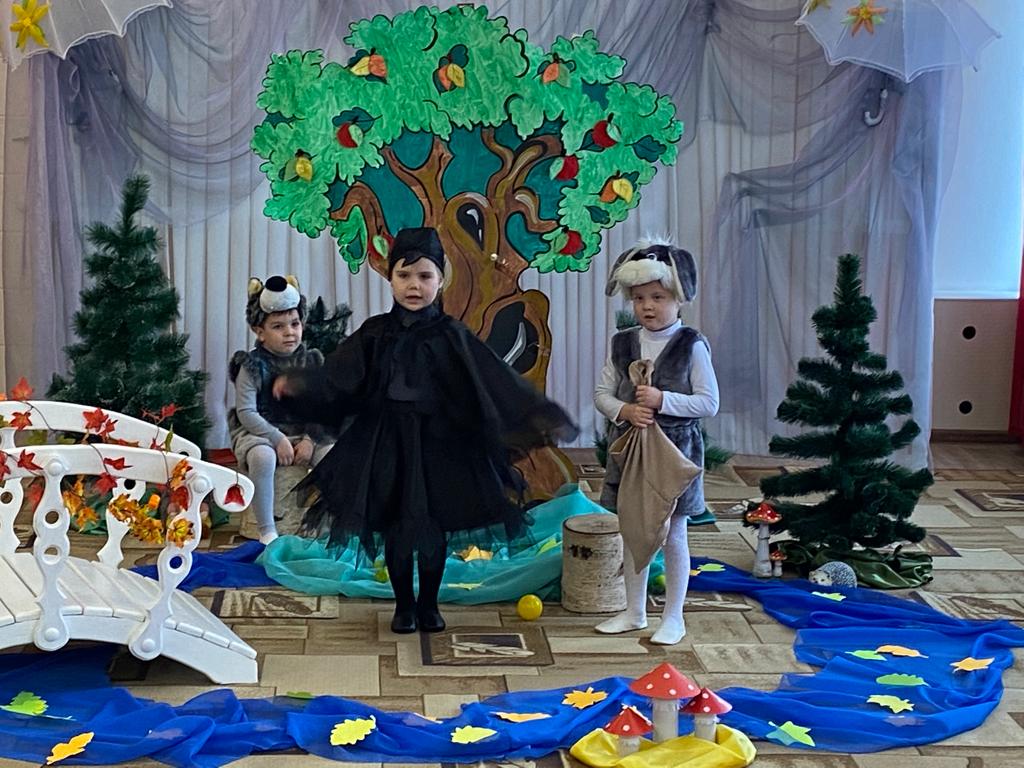 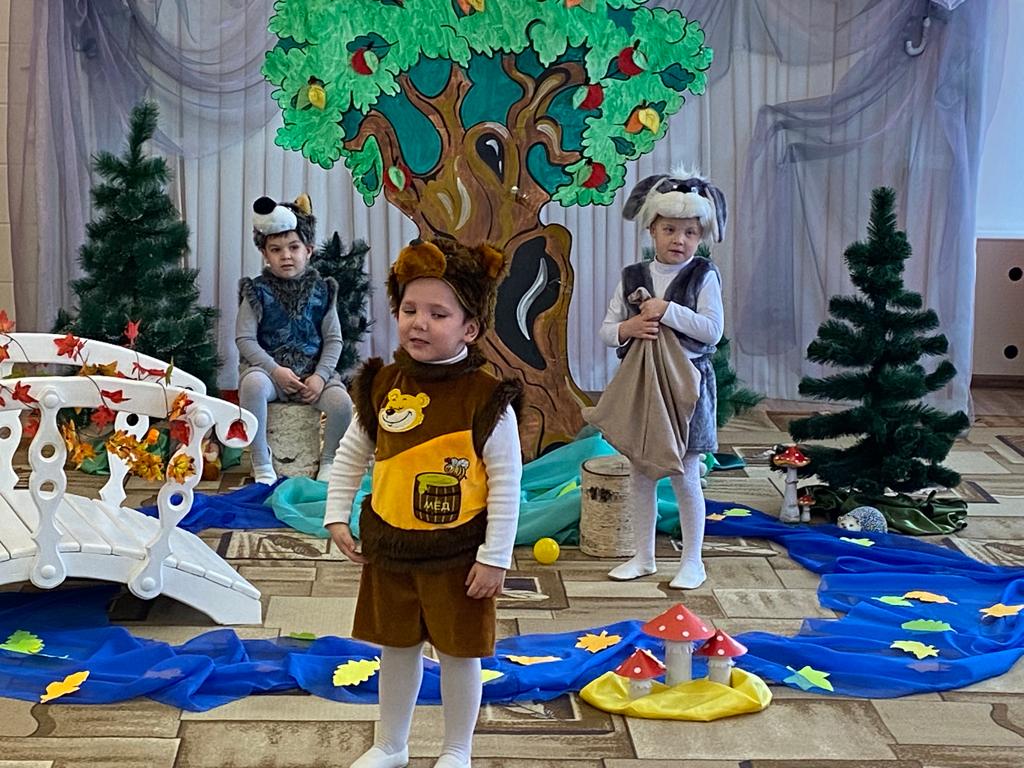 Озеленим нашу планету
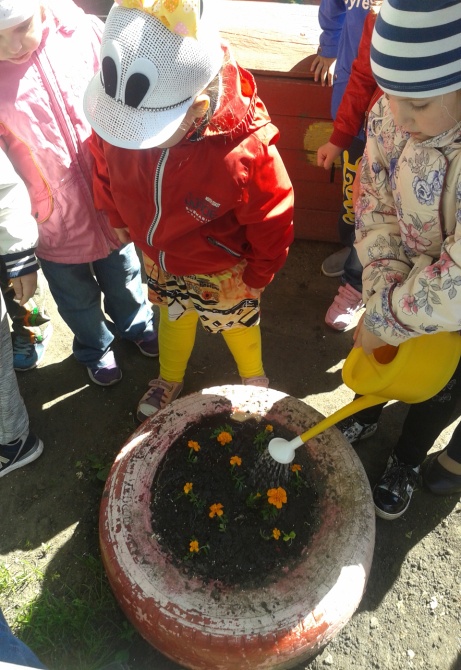 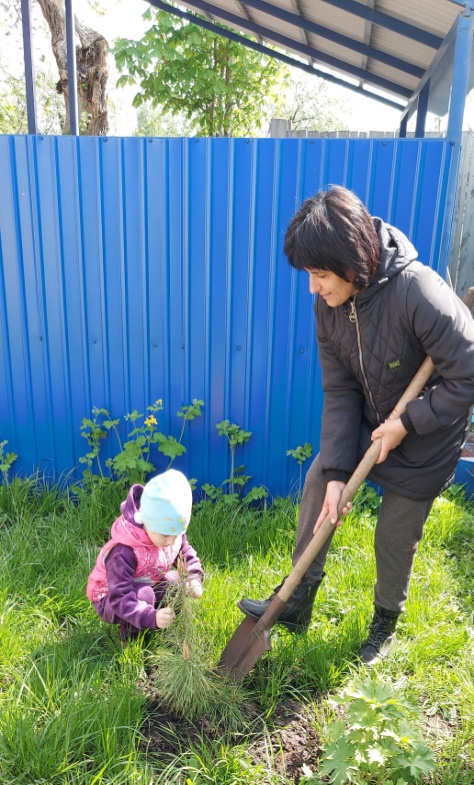 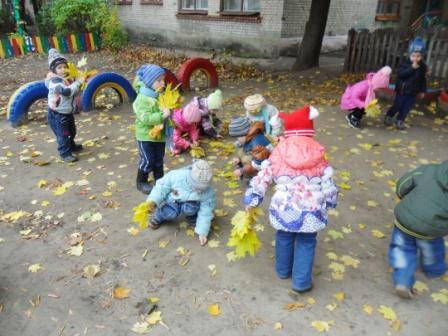 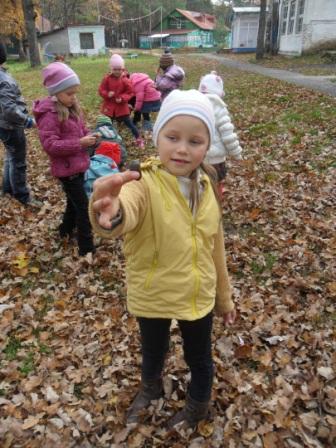 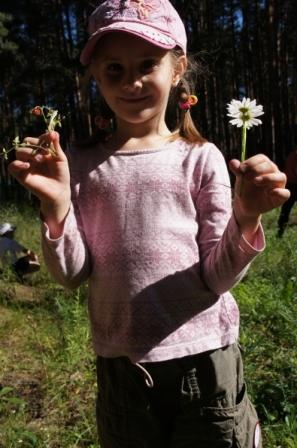 Работа с родителями
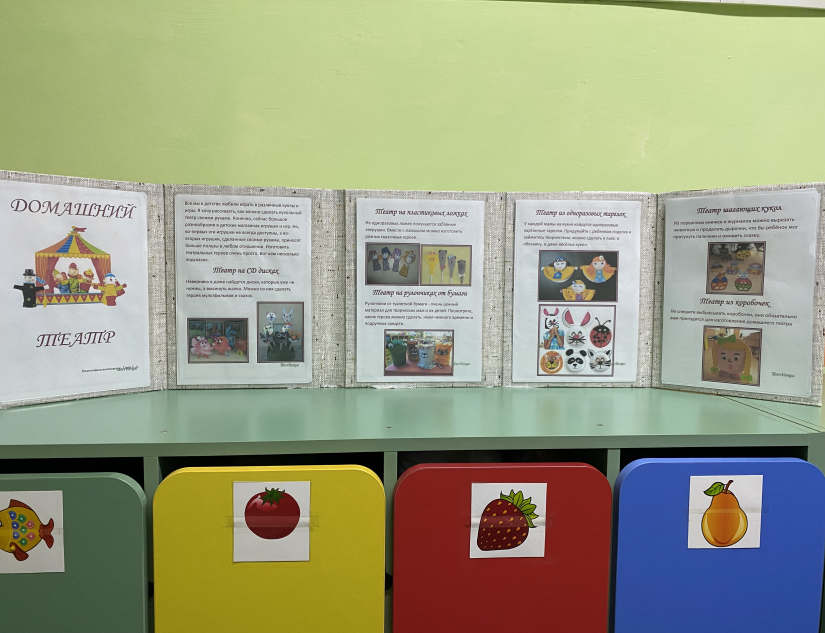 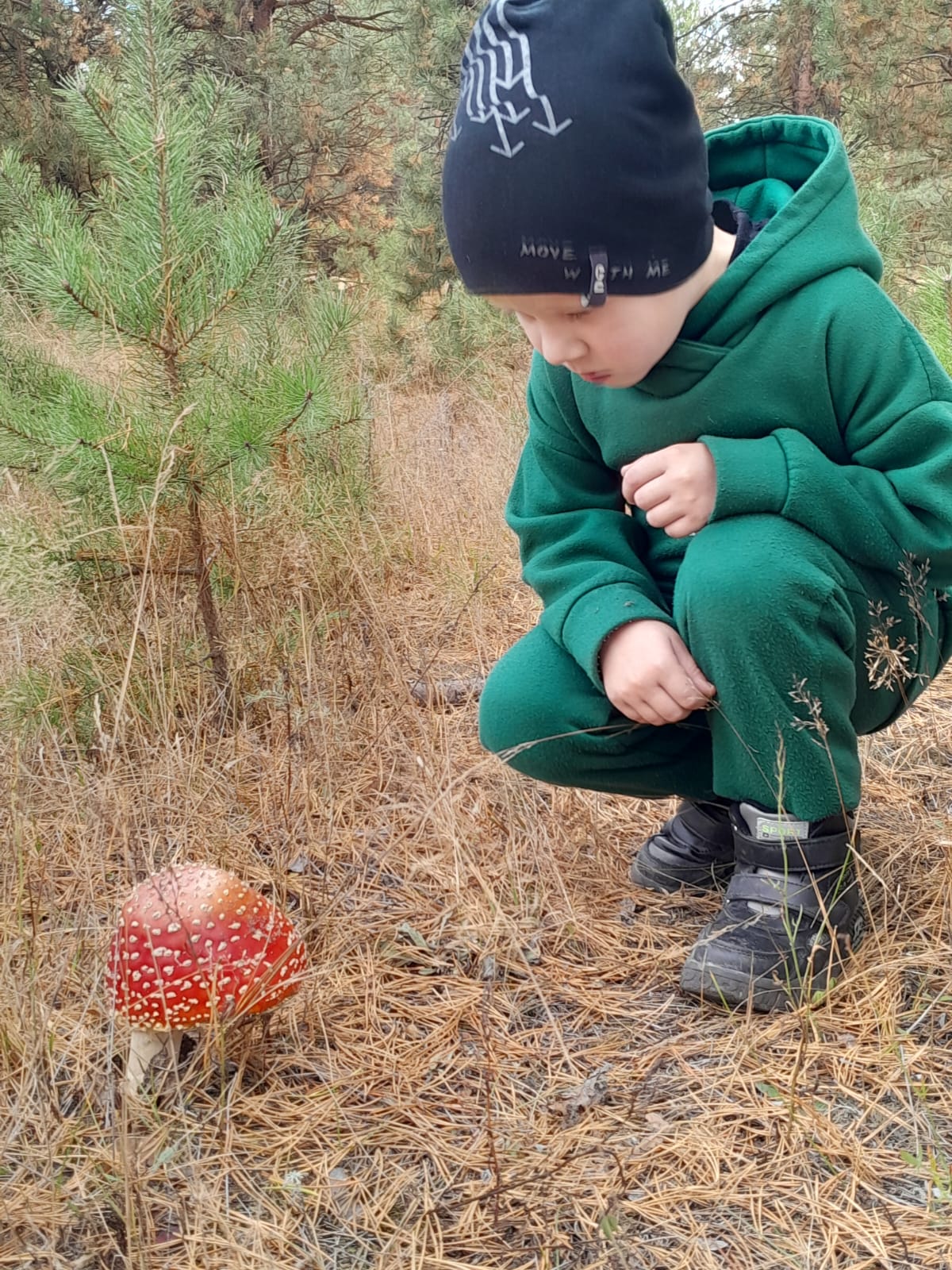 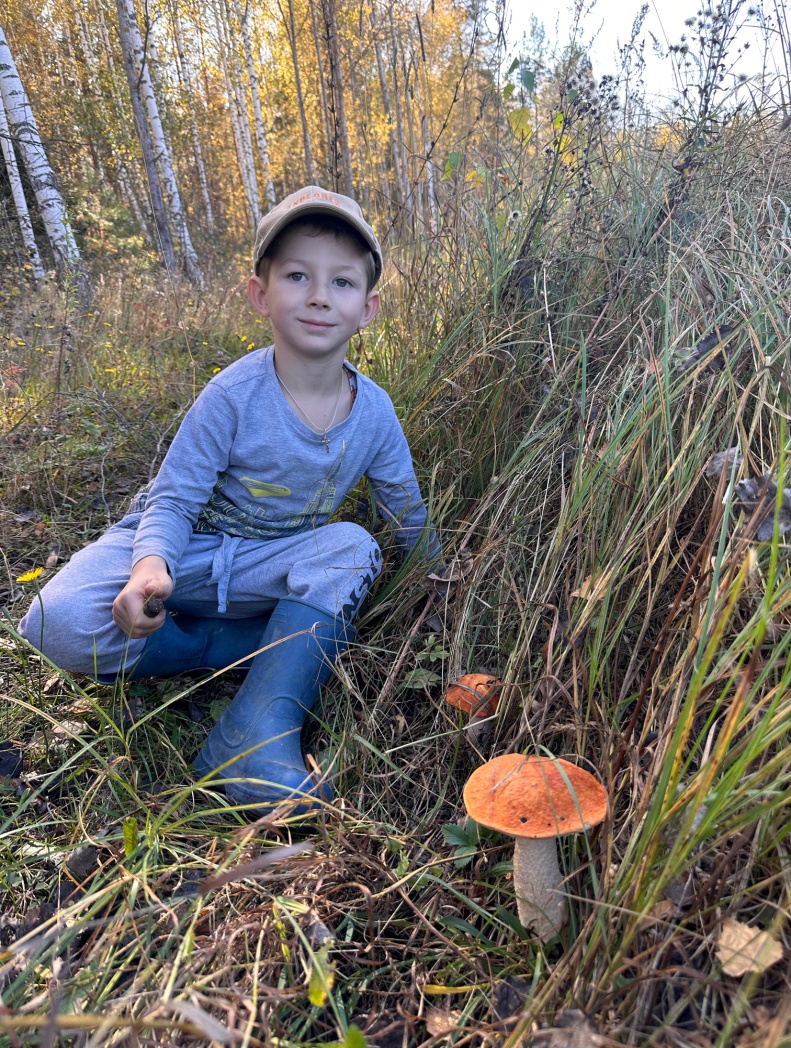 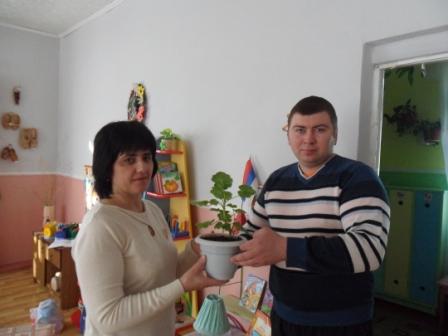 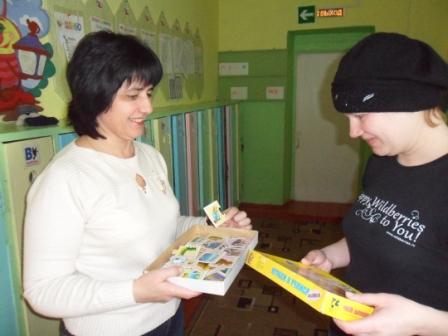 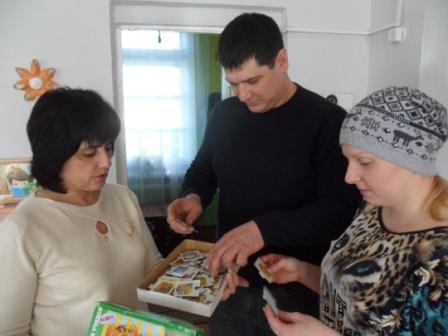 Спасибо за внимание!
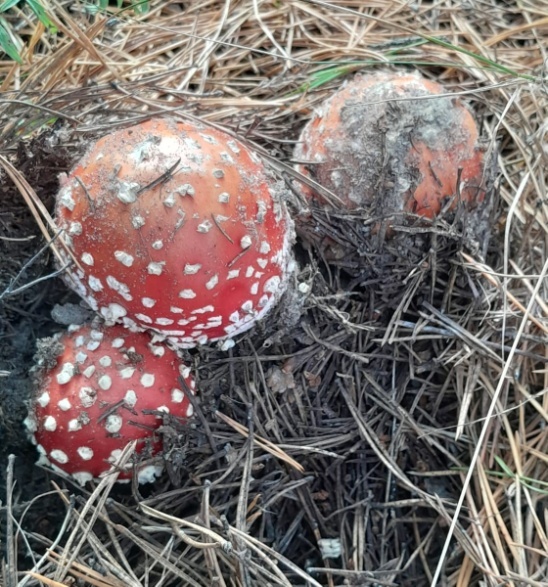